Adrenal glands
By
DR.SHERAZ SALEEM
Adrenal Glands
Suprarenal glands
•
Paired organ each weight about 4 grams, pyramidal	in shape, located on the top of the kidneys, one on each side at the level of the T12
•
It enclosed by fibro elastic connective tissue capsule.
Adrenal glands
Each gland is divided into tow parts:
Cortex – outer part of gland
Part of hypothalamus – pituitary – adrenal axis
Secrete a variety of steroid hormones
Medulla – inner part of gland, (20% of gland)
Part of sympathetic nervous system
Secrete catecholamines

Both parts are structurally and functionally different
Adrenal Hypofunction
Two types of adrenal insufficiency
Primary insufficiency
inability of the adrenal glands to produce enough steroid hormones.
addison’s disease: ACTH increase
Secondary insufficiency
inadequate pituitary or hypothalamic stimulation of the adrenal glands
Hypothalamic or pituitary disease: ACTH decrease
Withdrawl of glucocoticoid therapy: ACTH decrease
Addison’s disease:
ETIOLOGY
CLINICAL FEATURES
INVESTIGATIONS
MANAGEMENT
Etiology:
COMMON:
Autoimmune
Tb
bilateral adrenalectomy
HIV
UNCOMMON
Metastatic carcinoma, lymphoma
Bilateral adrenal hemorrhage or infarction
Waterhouse friedrichsen syndrome
Hemochromatosis
amyloidosis
Addison’s disease: clinical features
•
hyperpigmentation
Addison’s disease: clinical features
•
Hyperpigmentation
Clinical features
Investigations
CBC: neutropenia, lymphocytosis, eosinophilia
SERUM UREA: raised
SERUM ELECTROLYTES: serum sodium decreased, serum potassium increased, hypercalcemia
BLOOD SUGAR: low
XRAY CHEST: may show TB, fungal infection, or cancer as a possible cause.
CT ABDOMEN: may show small non calcified adrenals in autoimmune addisons, elarged adrenals in metastatic disease.and calcified in TB.
Specific tests
SERUM CORTISOL: serum cortisol <5mg/dl at 8AM is diagnostic especially if there is simultaneous elevation of plasma ACTH usually >200pg/ml.
ACTH STIMULATION TEST: failure of plasma cortisol to rise following administration of ACTH.
MEASUREMENT OF PLASMA ACTH: a high level of ACTH with low or normal level of cortisol confirms primary hypoadrenalism.
ANTI ADRENAL ANTIBODIES: present in %)% cases of autoimmune addisons disease.
SERUM ALDOSTERONE: reduced with high plasma renin activity.
Management:
GLUCOCORTICOID REPLACEMENT:
Adrenal replacement therapy consist of oral hydrocortisone 15 to 20mg in divided doses.
MINERALOCORTICOID REPLACEMENT:
Flurdocortisone is administered at a usual dose of 0.05 to 0.15mg daily.
If TB is the cause of ADDISONS than ATT should be given.
ADRENAL CRISIS
Acute adrenal insufficiency
Medical emergency
Acute in onset; can be fatal if not promptly recognized and treated
Clinical features :
Severe hypovolaemia
Dehydration
Shock
Hypoglycaemia
possible mental confusion and loss of consciousness
ADRENAL CRISIS
Causes :
Precipitated by stress
infection, trauma or surgery in patients with incipient adrenal failure/treated with glucocorticoids if dosage is not increase
Adrenal haemorrhage
due to cx of anticoagulant treatment
Meningococcal septicaemia
Management
Adrenal crisis :
Adequate resuscitation e.g. IV fluids, IV glucose.

IV hydrocortisone 100mg which should be continued four times daily afterwards until the patient can take oral medication.
Hyperaldosteronism
A medical condition where too much aldosterone is produced by the adrenal glands,
which can lead to sodium retention and potassium loss.

Types:
Primary hyperaldosteronism
Secondary hyperaldosteronism
Primary hyperaldosteronism (hyporeninemic hyperaldosteronism)

Conn’s syndrome
Primary aldosteronism
CONN’S SYNDROME

Characterized by autonomous excessive production of aldosterone by adrenal glands

Presents with HPT, hypokalaemic alkalosis and renal K+ wasting
Conn’s Syndrome
Causes:
Adrenal adenoma
Bilateral hypertrophy of zona glomerulosa cells

Adrenal carcinoma
Rare cause
Conn’s syndrome
Clinical features:
Hypertension : aldosterone induced Na retention with increase in ECF volume
Muscle weakness:	Due to decrease K+
Muscle paralysis: severe hypokalaemia
Latent tetany and paraesthesiae
Polydipsia, polyuria and nocturia: due to hypokalaemic nephropathy
INVESTIGATION
Electrolyte & blood gasses:
Hypernatraemia
Hypokalaemica
Alkalosis
Urinary potassium loss, level > 30 mmol daily during hypokalaemia
INVESTIGATION
Plasma aldosterone : renin activity ratio
Sensitive screening test
No need to standardize posture
Establish cause
Plasma Aldosterone level
Method:
Morning blood sample (pt stayed recumbent since waking)
Second sample after 4 hrs stayed ambulant
**Standing
renal blood flow  stim renin sec
	aldosterone level
Establish cause
Imaging techniques
CT scan
MRI

Can differentiate adenoma from hyperplasia
Treatment
Tumour
Remove surgically

Bilateral adrenal hyperplasia
Spironolactone
Cushing’s syndrome:ETIOLOGYCLINICAL FEATURESINVESTIGATIONSMANAGEMENT
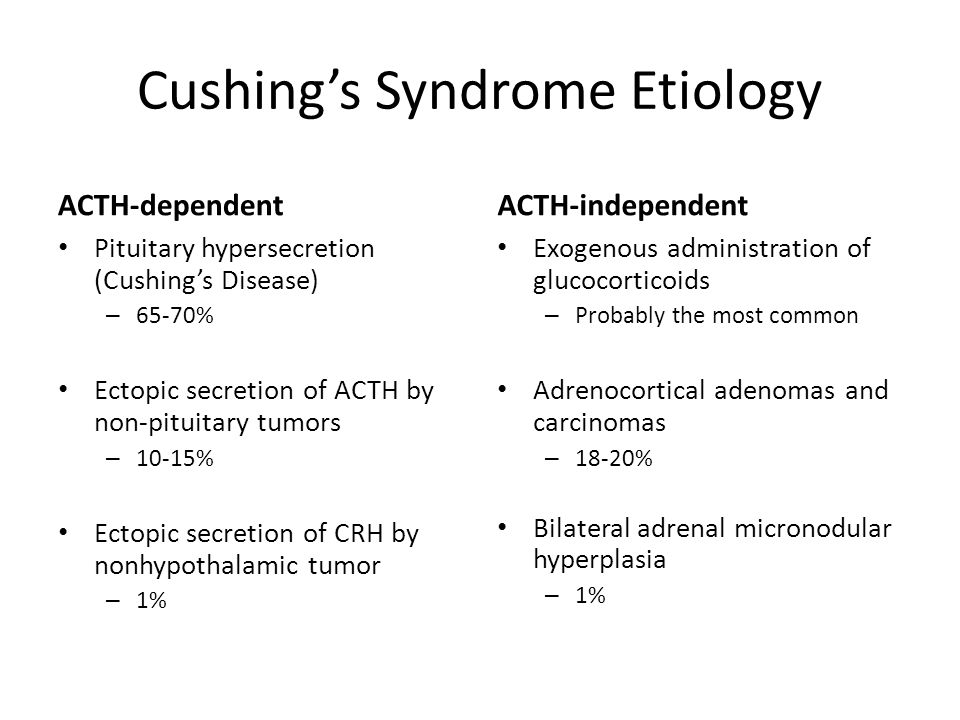 Cushing’s syndrome
Laboratory investigations
There are two diagnostic steps in the investigation of patient suspected of having Cushing's syndrome

Screening test
for identification of Cushing's syndrome.
the demonstration of high plasma cortisol level

Identification of cause
INVESTIGATIONS:
Treatment
•
Depend of Cushing's syndrome depends on the etiology:
Adrenal adenoma
Adrenal Carcinoma – resection
Cushing’s disease - transphenoidal hyposectomy
Drug ( block cortisol synthesis ) - metyrapone
PHEOCHROMOCYTOMA:
CHARACTERISTICS:
Pheo: Signs & Symptoms
N/V, abdo pain, severe constipation (megacolon)
Chest-pains
Anxiety
Angina/MI with normal coronaries:
Catecholamine induced:  myocardial oxygen consumption or coronary vasospasm
CHF
HTN  hypertrophic cardiomyopathy  diastolic dysfn.
Catechols induce dilated cardiomyopathy  systolic dysfn.
Cardiac dysrhythmia & conduction defects
INVESTIGATIONS
24 HOUR urinary vallinylmandelic acid is a useful screening test.
Ct scan   or MRI abdomen for localization of tumor
management
Medical management:
Alphablockers such as phenoxybenzamine 10 to 20mg 3 to 4 gtimes daily.

2. surgical:
Resection.
Thankyou.